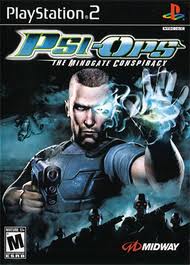 CIS-487 
Fall 2011
Game Review
James Montante
Basic Specs
Company:  Midway

Type of Game: 3rd Person Shooter

Price:  Around $10.00

Required Hardware:  PS2
The Story Line
As an elite American Psi-operative working for the government agency known as Mindgate, you must infiltrate and destroy the resistance (terrorist organization ran by your ex-general).

Kill the former Mingate agents and the small army of soldiers they have assembled. 

Hunt down your former general, and oh yeah, kill some more enemy soldiers
The Game Play
Very nice 

Smooth controls

Easy to learn (in game tutorials)

However it is rather difficult to aim the psi and in some ways the TK (Telekinesis) ability can be less than useful

Most of the time, it all works together well
Artwork
High quality

Yeah Its good.

Adds a sense of awe to the game play

Usability is improved by the art
Sound and Music
Enlightening
Warning that something bad is going to happen
Status for operating various things

Enhances the gaming experience
Creepy rooms  
Intense battles
Special Features
Unlockables 
Level Select
Completion of missions

Secret missions
Collect the evil gnomes

Alternate modes of game play
Beating the game at various levels of difficulty
Users Manual
Must for serious gaming experiences.

Do your homework. Then play.

There’s really no need here.

Documentation is nice.
Bugs
You mean I have to start over??

This has to be one of the biggest No-No game design mistakes of all time!

Oh I get it so if you save at a certain check point , a critical part of the game doesn’t work. Ridiculous!

C’mon! did they forget to play the game in the testing process?
Lets get down to business
What makes this a good game?
Cool Idea
Old Idea + The Psiops Part
Conventional Combat + Paranormal Warfare

Very Immersive
Storyline
Objectives
Unlocking Abilities
Summary
Strengths
Fun
AI
Challenging

Weaknesses
Psi abilities are difficult to aim 
Shooting can be difficult
A little bit too much calm before the storm

How it could be improved
Develop Psi features to get stronger
Unique weapon selections on each level
Demo
http://www.youtube.com/watch?v=B_DV6HhNrvM
The End